サンプルデータを含むプロジェクト憲章テンプレート
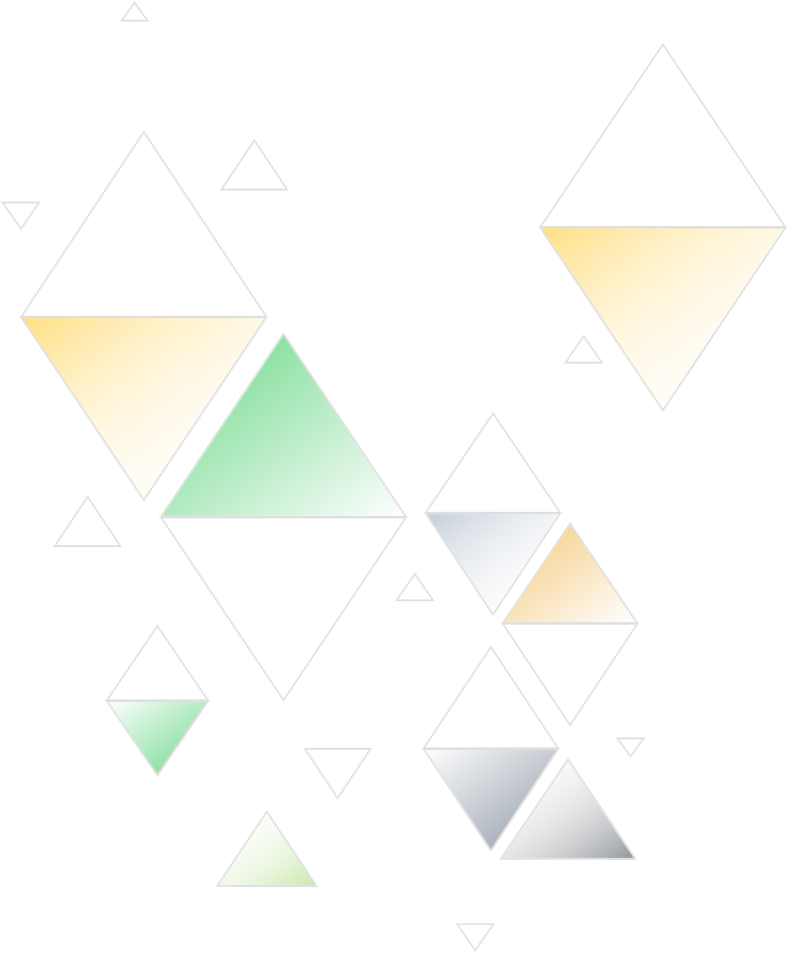 重要なリマインダー
物語的な書面による憲章は、プロジェクトのスポンサーによって配布され、署名されなければなりません。このテンプレートの完成版を物語の書かれた憲章に添付して、短く簡潔に保つことができます。 

このテンプレートを完成させる前に、プロジェクトチームやスポンサーと必ず会ってください。必要な情報の多くは、チームメンバーやスポンサーとのディスカッションから得る必要があります。
プロジェクト憲章プレゼンテーションテンプレート
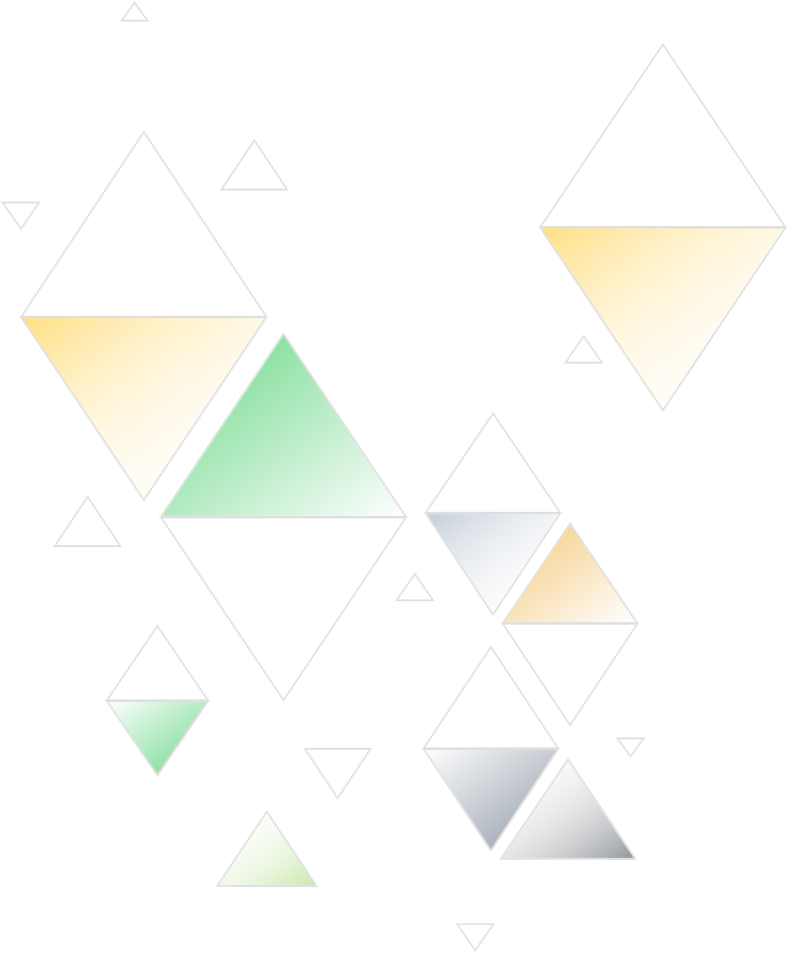 一般的なプロジェクト情報
プロジェクト憲章|  一般的なプロジェクト情報
目次
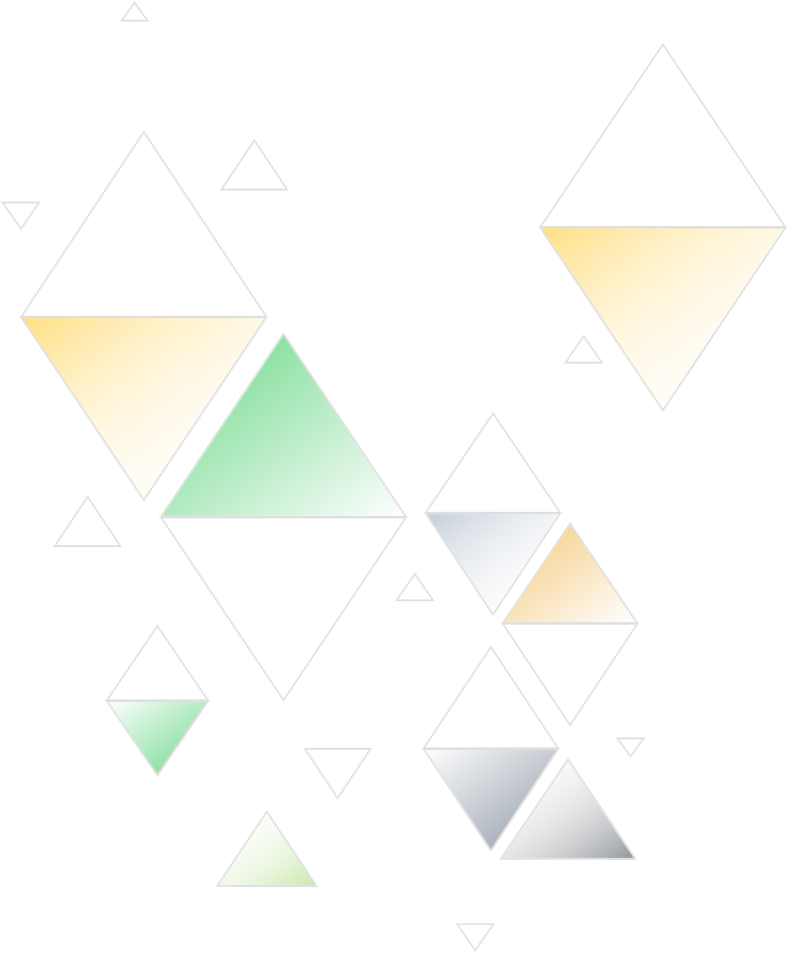 4
1
プロジェクト概要とプロジェクト範囲
利点 と顧客
2
5
リスク、制約、 仮定
暫定スケジュール
3
6
リソースとコスト
によって準備...
プロジェクト憲章|  目次
プロジェクトレポート
1. プロジェクト概要
プロジェクトの範囲
プロジェクトレポート
プロジェクト概要とプロジェクト範囲
2. 暫定スケジュール
プロジェクトレポート
暫定スケジュール
3. リソース
コスト
プロジェクトレポート
リソースとコスト
4. 福利厚生とお客様
プロジェクトレポート
利点と顧客
5. リスク、制約、仮定
プロジェクトレポート
リスク、制約、仮定
6. 作成者
作成者